Figure 2 LM11A-31 initiates p75NTR cleavage and normalizes p75NTR-associated signalling in ...
Hum Mol Genet, Volume 25, Issue 22, 15 November 2016, Pages 4920–4938, https://doi.org/10.1093/hmg/ddw316
The content of this slide may be subject to copyright: please see the slide notes for details.
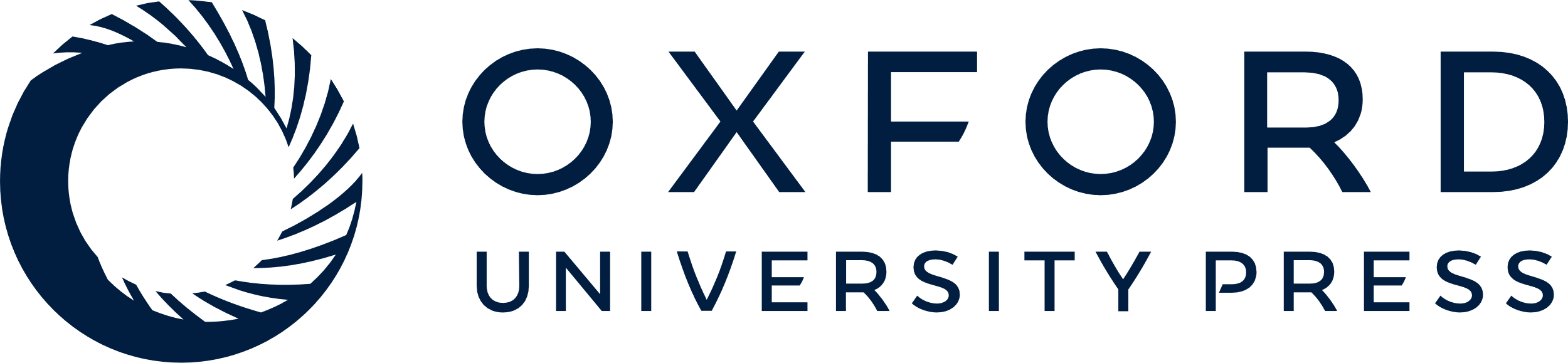 [Speaker Notes: Figure 2 LM11A-31 initiates p75NTR cleavage and normalizes p75NTR-associated signalling in striatum of R6/2 and/or BACHD mice. (A–J) Representative western blots of striatal homogenates from WT and R6/2 mice treated with vehicle (Veh) or LM11A-31 (C31) depicting: (A) full-length p75NTR, (B) TrkB, (C) p75-CTF and -ICD, (D) pAKT, (E) pJNK, (F) Iκβα, (G) Rock1, (H) PTEN, (I) pPAK1 and (J) PSD-95. (K–N) Representative western blots of striatal homogenates from WT and BACHD mice showing (K) full-length p75NTR, (L) pAKT, (M) pJNK and (N) PTEN. *P < 0.05, **P ≤ 0.01, ***P ≤ 0.005 vs. their respective WT-Veh groups; +P < 0.05, ++P ≤ 0.01 vs. transgenic (R6/2 or BACHD) Veh groups; ANOVA with Fisher’s LSD post hoc test; n = 8–20 mice/group. Means (± s.e.m.) were from 4 to 6 replicated runs for each mouse sample and were normalized to the WT-Veh group run on the same gel. Immunobands from one mouse per group run on the same gel and corresponding group densitometric analyses are shown. In some instances, non-adjacent bands from the same gel were juxtaposed to facilitate comparisons. These bands were separated by spaces to indicate they were not adjacent in the original gel. Tubulin or the non-phosphorylated protein from the same stripped and re-probed gel is also shown.


Unless provided in the caption above, the following copyright applies to the content of this slide: © The Author 2016. Published by Oxford University Press.This is an Open Access article distributed under the terms of the Creative Commons Attribution Non-Commercial License (http://creativecommons.org/licenses/by-nc/4.0/), which permits non-commercial re-use, distribution, and reproduction in any medium, provided the original work is properly cited. For commercial re-use, please contact journals.permissions@oup.com]